(Vlees)kalveren
Julia Brinkman
Machteld Aalbers
Chantal Fokker
Inhoudsopgave
Hoe leven ze?
De bevalling
Gedrag
Verdere info
Huisvesting op basis van het natuurlijke gedrag
Huisvestingssystemen
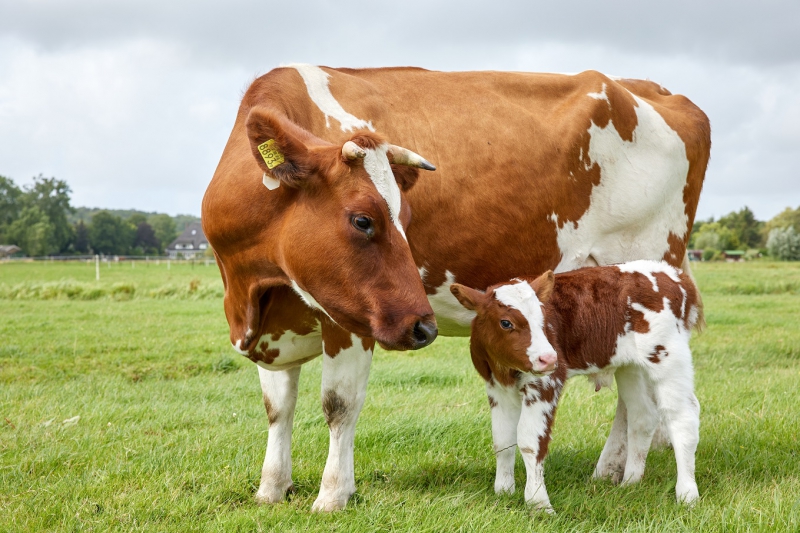 Hoe leven ze?
Crèches
Tochtigheid
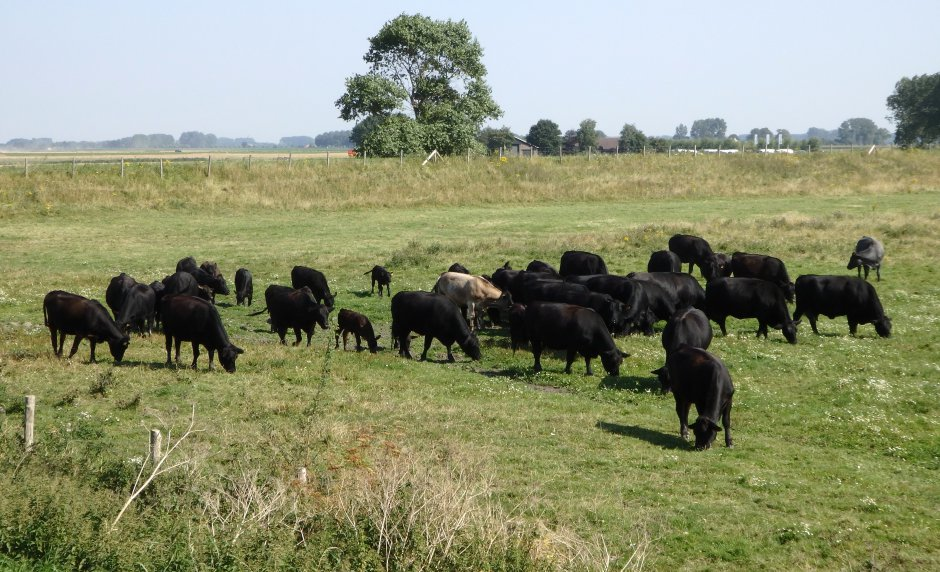 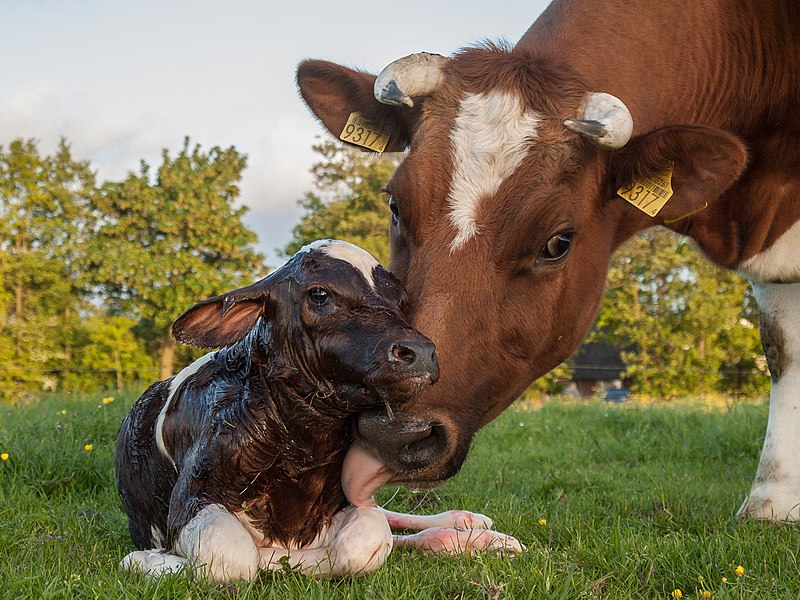 De bevalling
De geboorte zelf
Na de geboorte
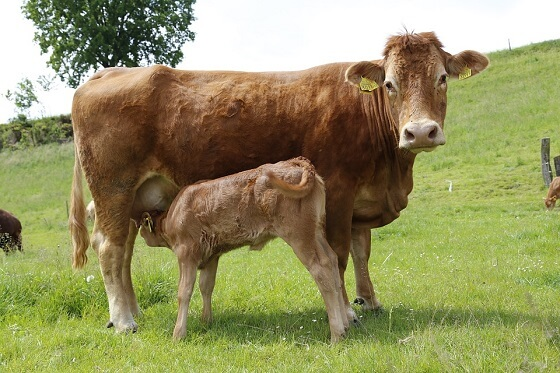 Gedrag
Foerageergedrag
Beweging
Rustgedrag
Verdere Info
Natuurgebieden
Omgevingstemperatuur
Huisvesting op basis van het natuurlijke gedrag
Kuddedieren
Temperatuur
Bij de moeder lopen
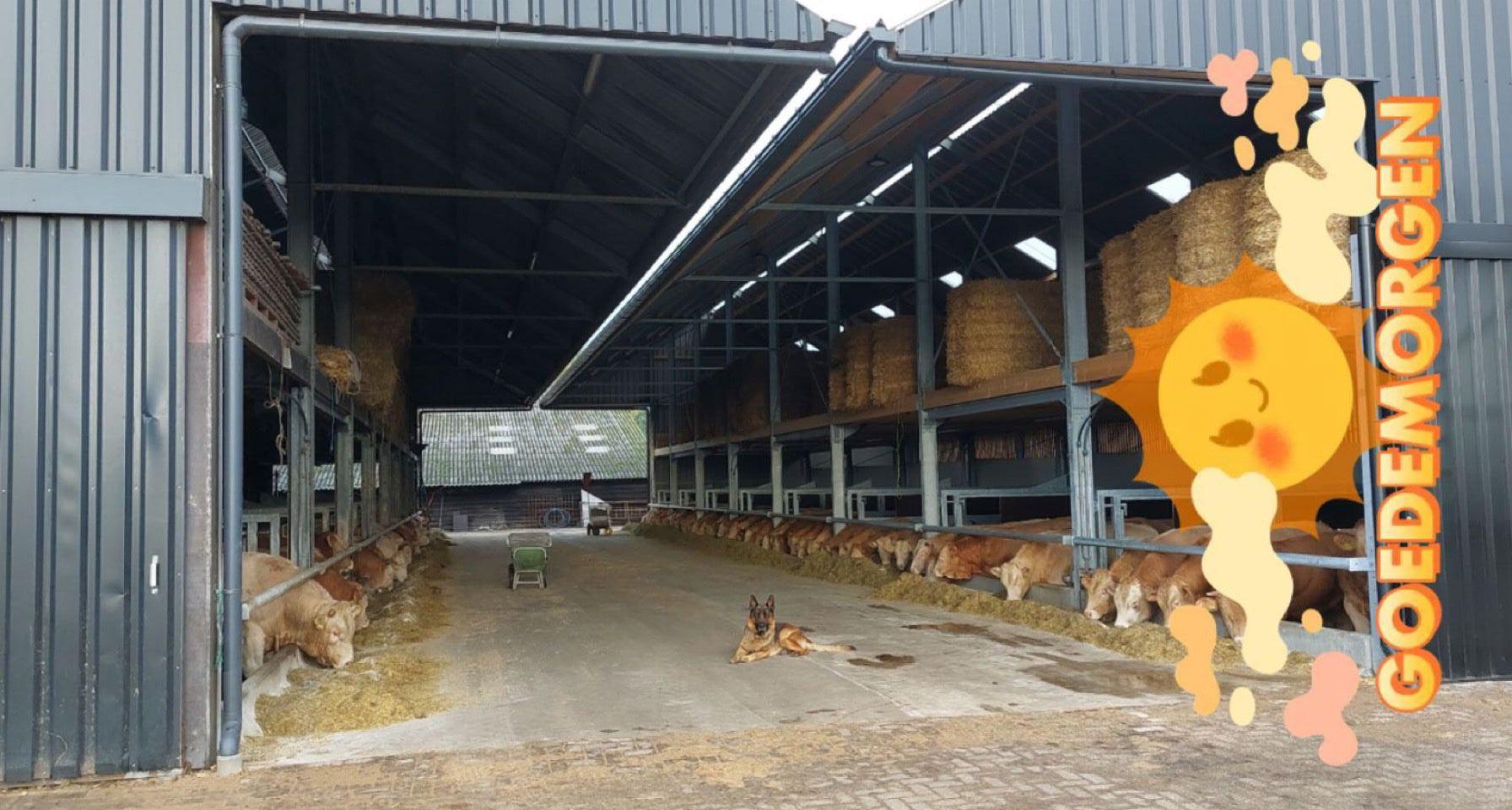 Huisvestingssystemen
Beter leven
Ons voorbeeld
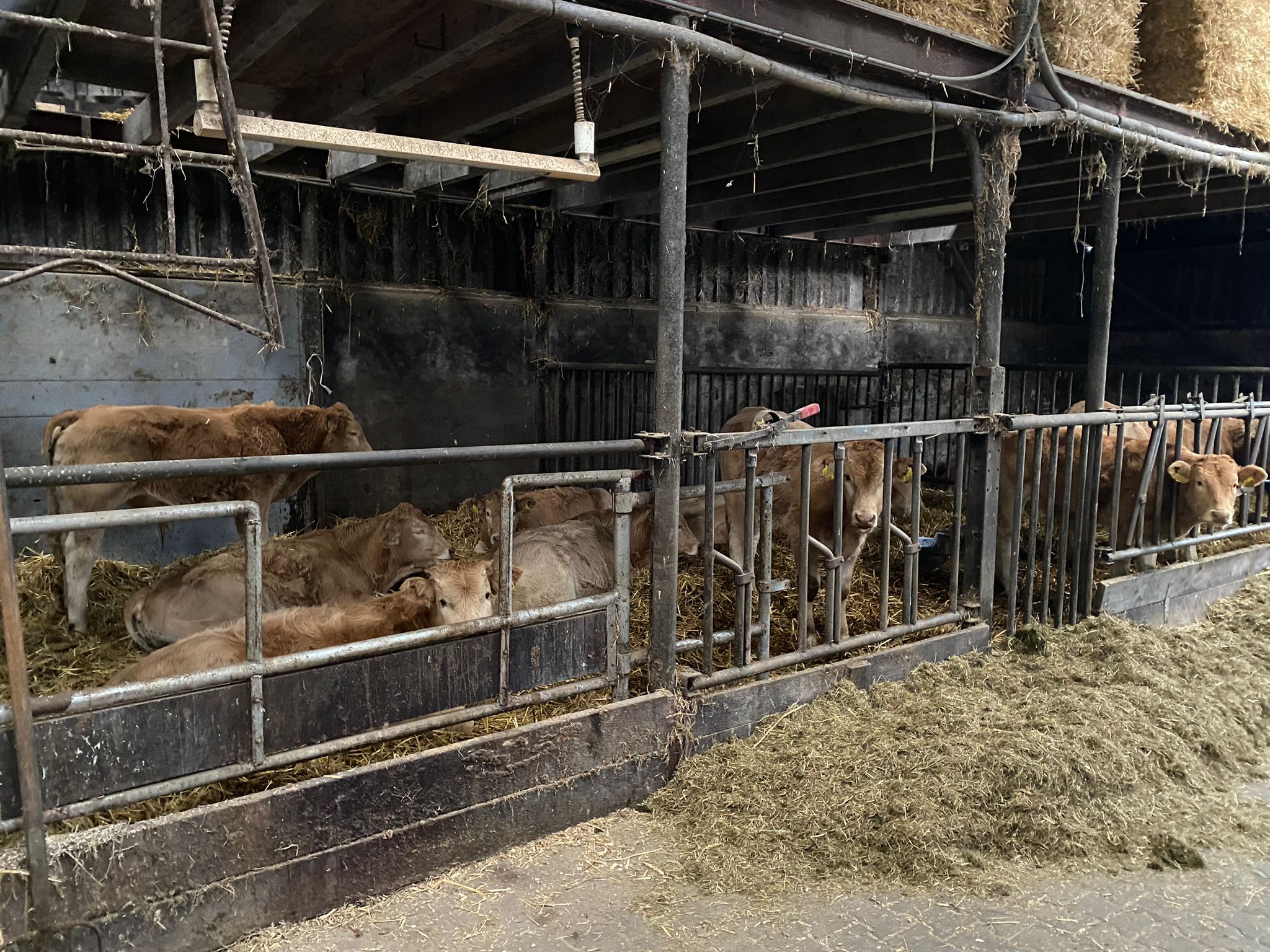 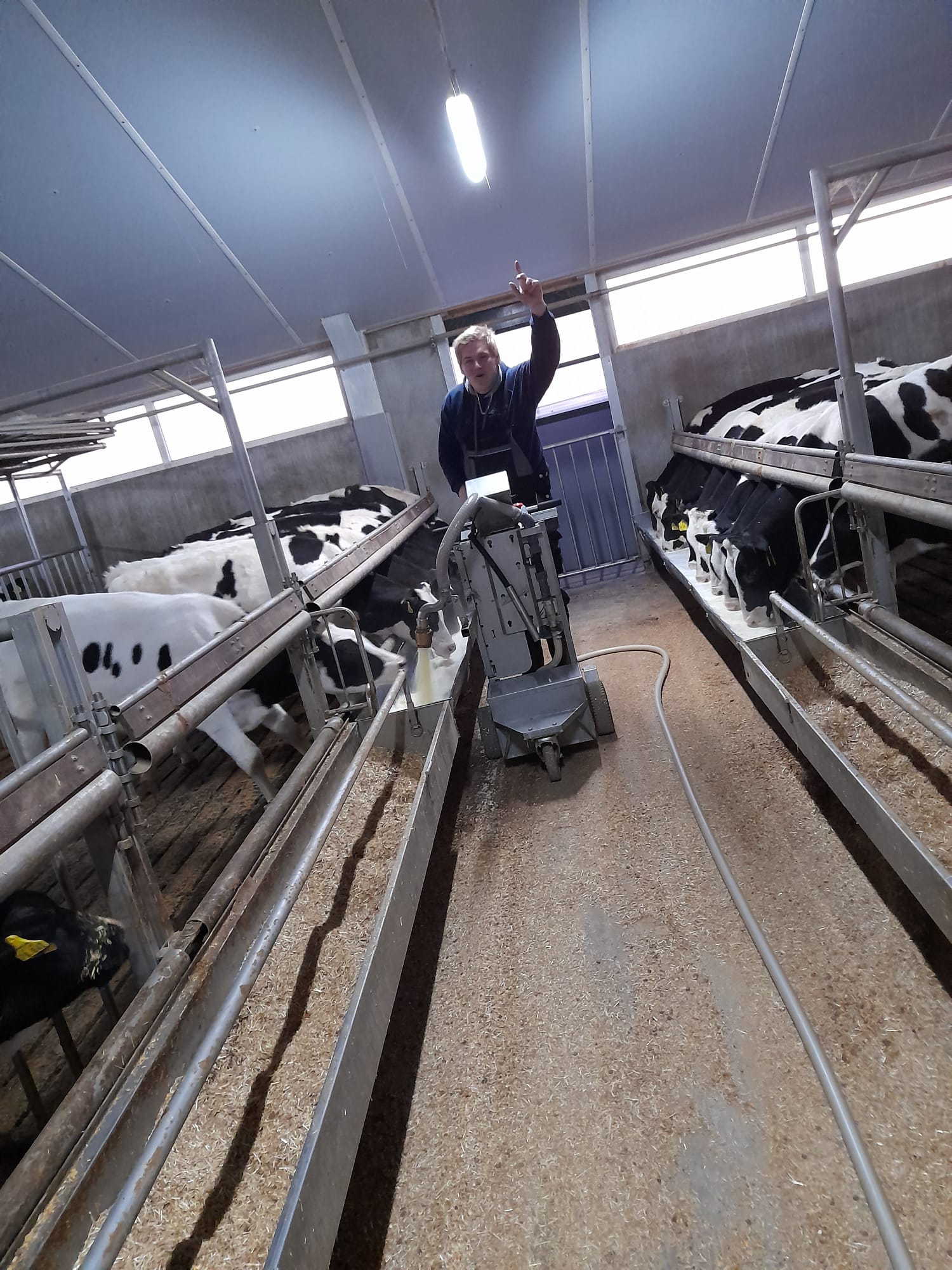 Huisvestingssystemen
Kalverhouderij
Minder natuurlijk gedrag vertonen
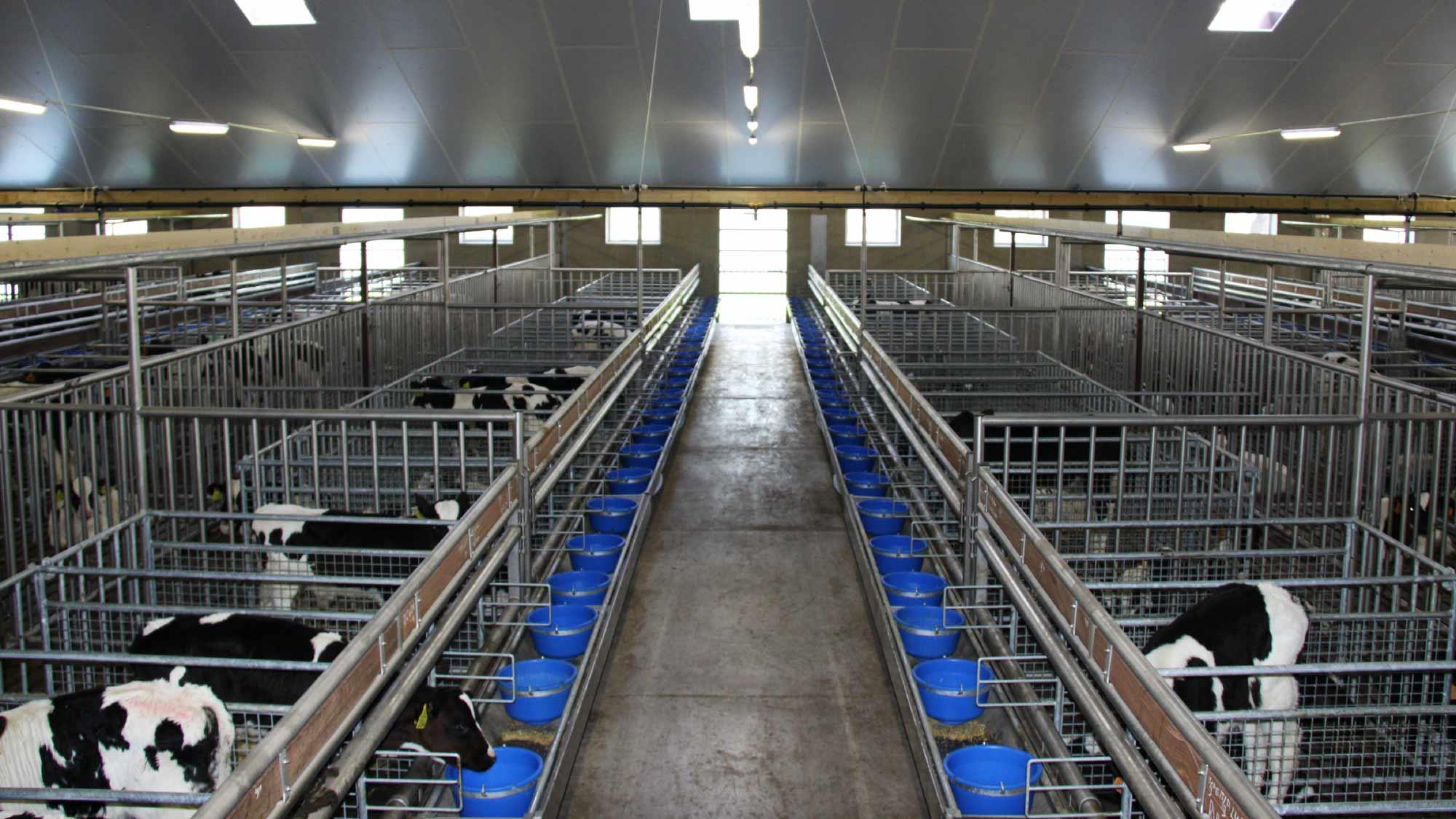 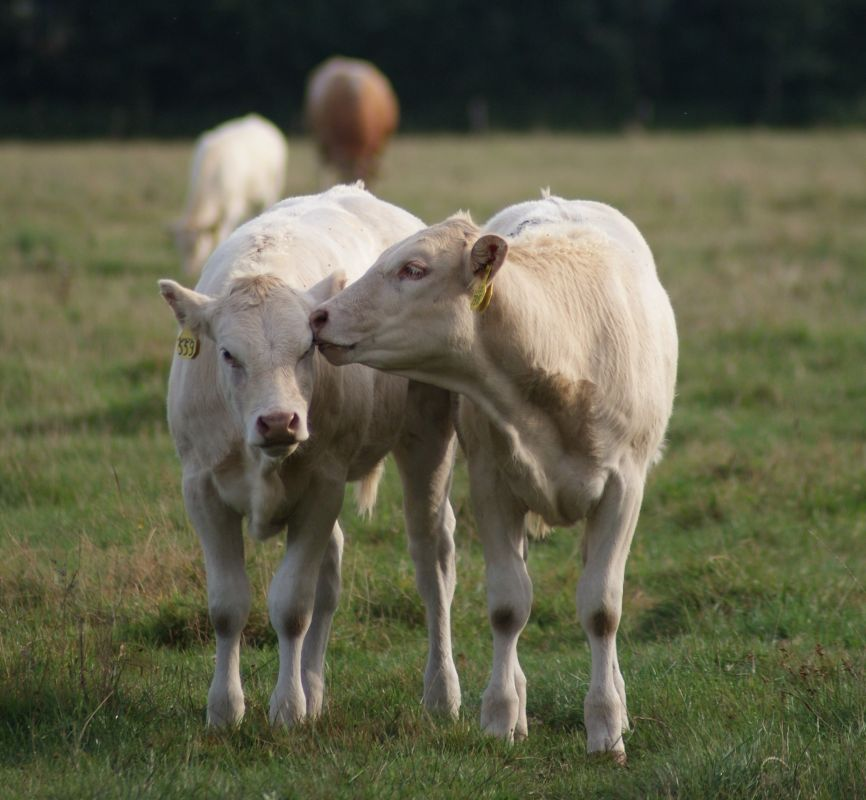 Einde